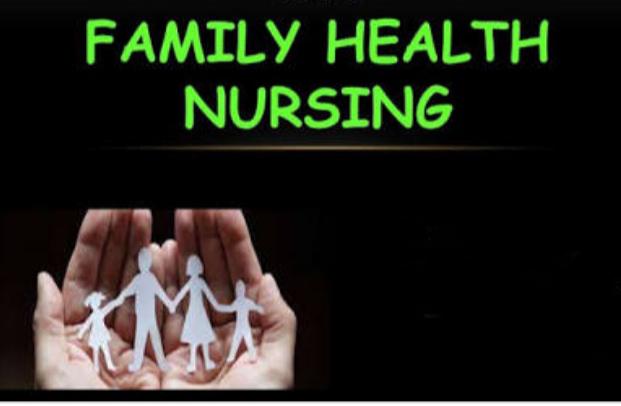 Hemin Johnson
BGI
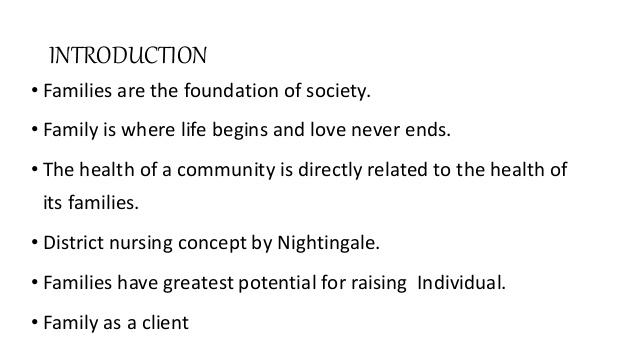 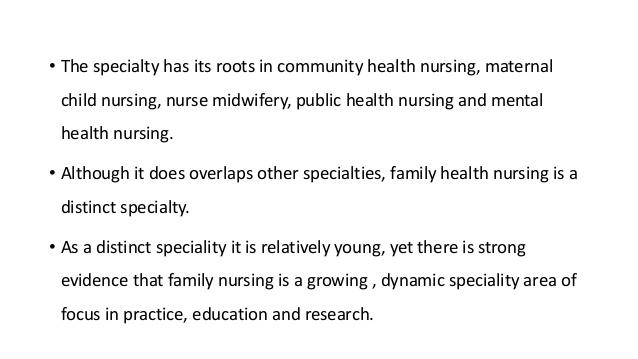 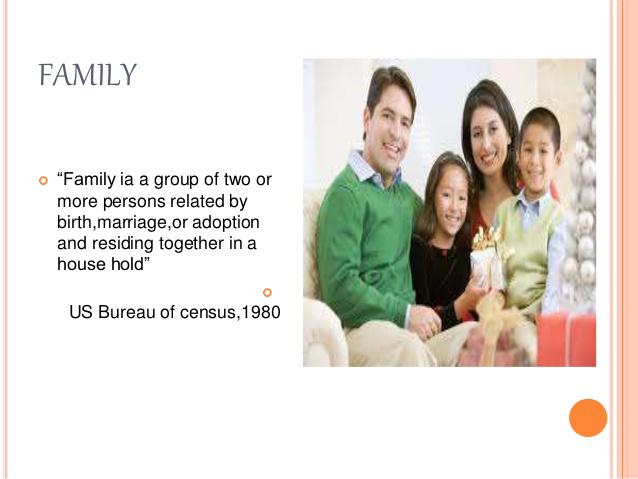 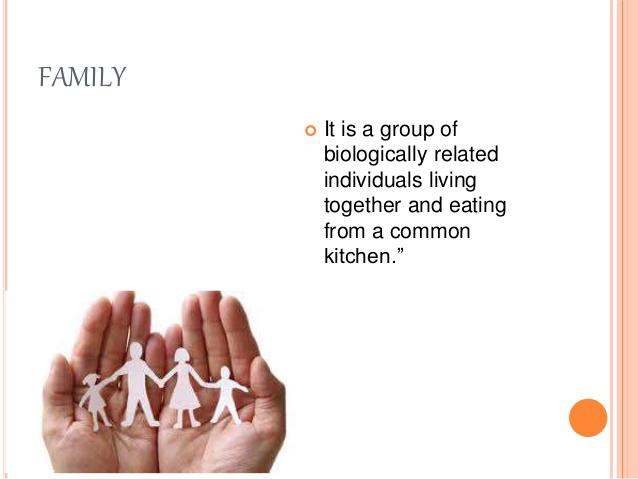 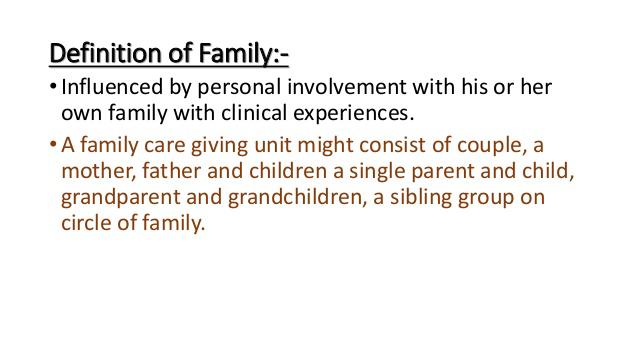 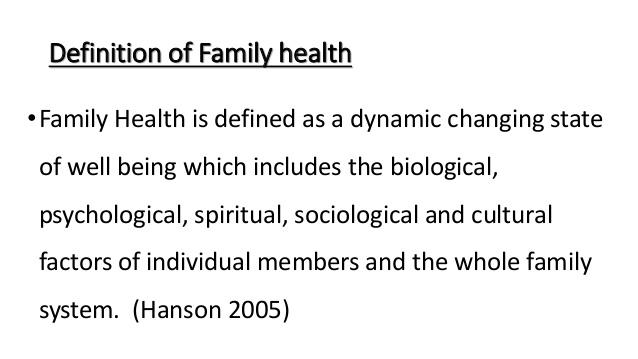 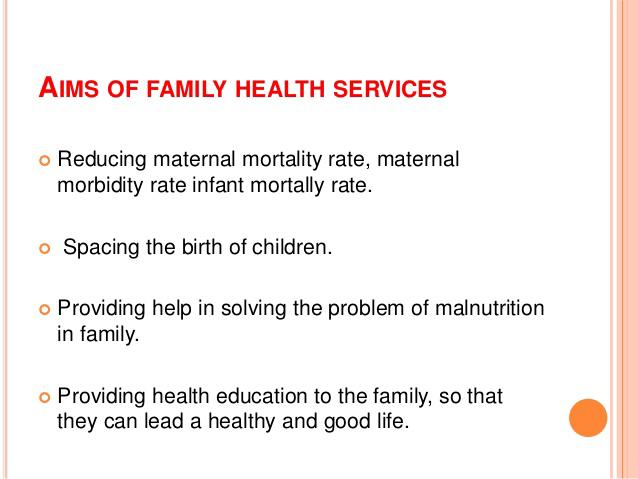 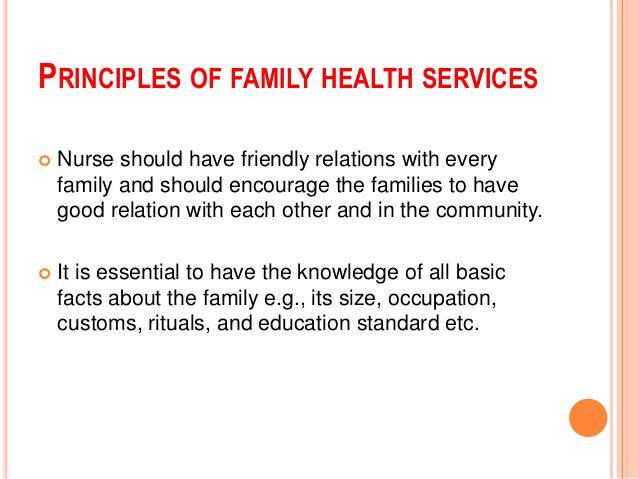 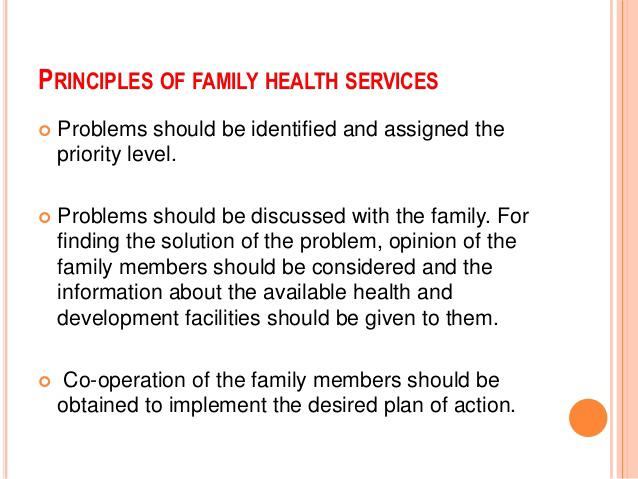 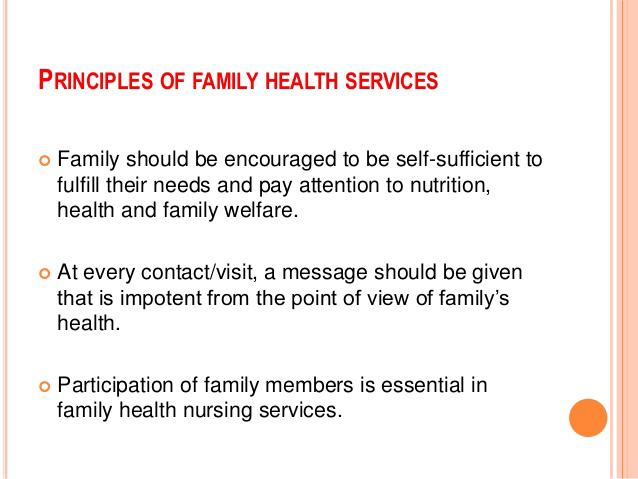 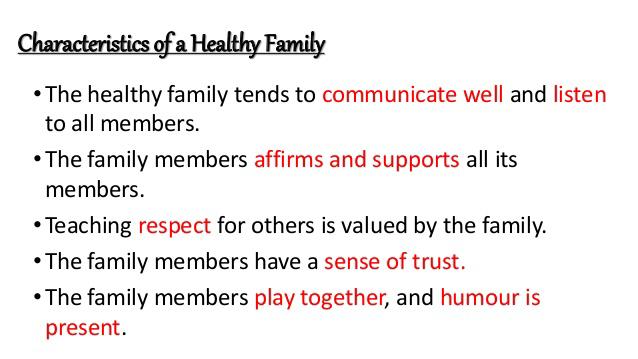 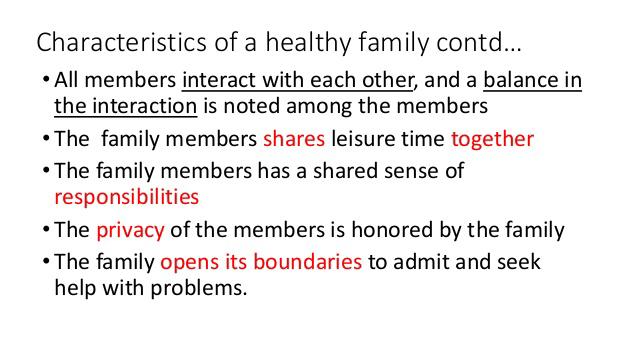 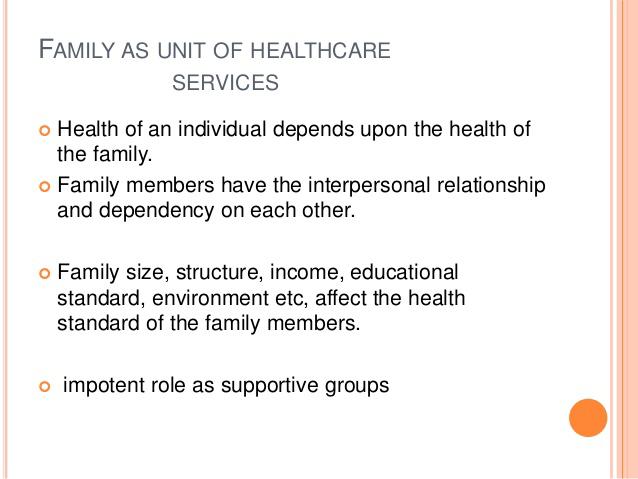 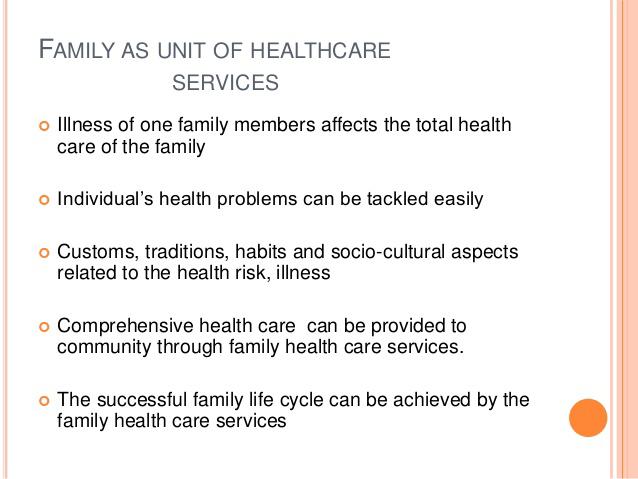 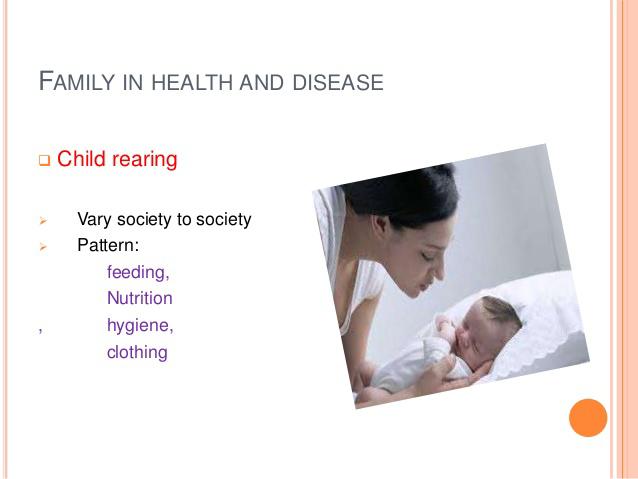 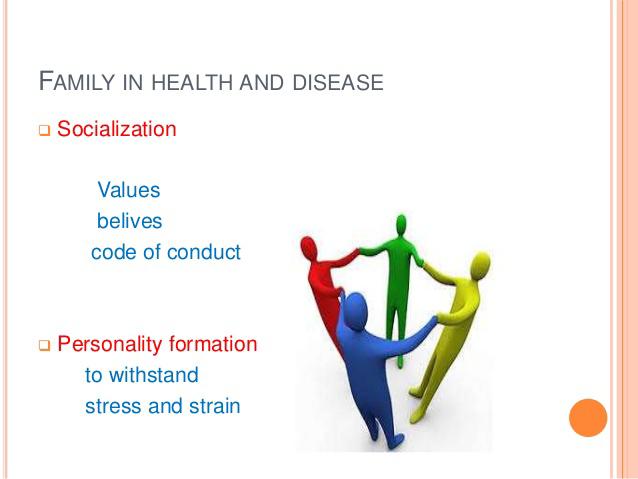 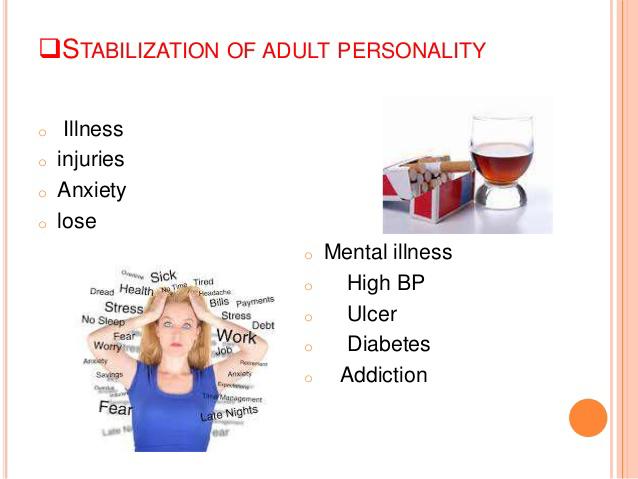 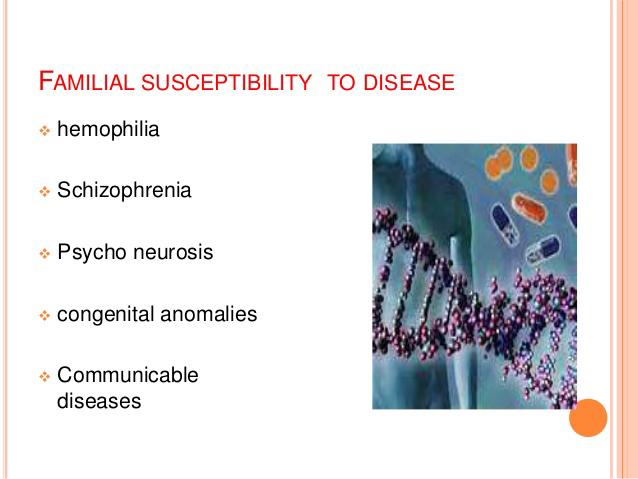 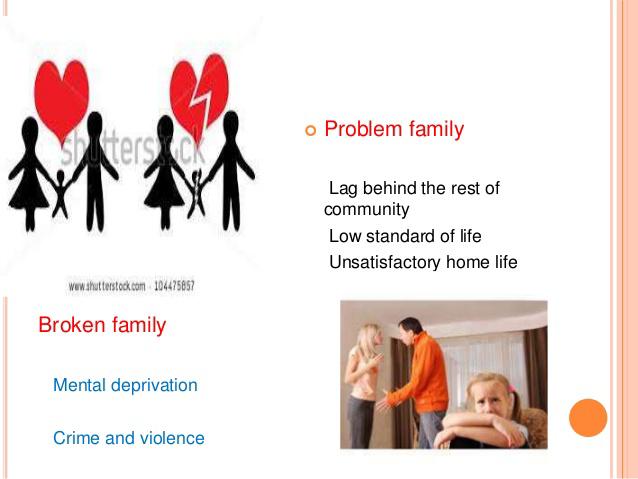 Question blog  ?
Define family  ? 
  Definition of family health  ? 
  Enlist the principles of family health  services  ?
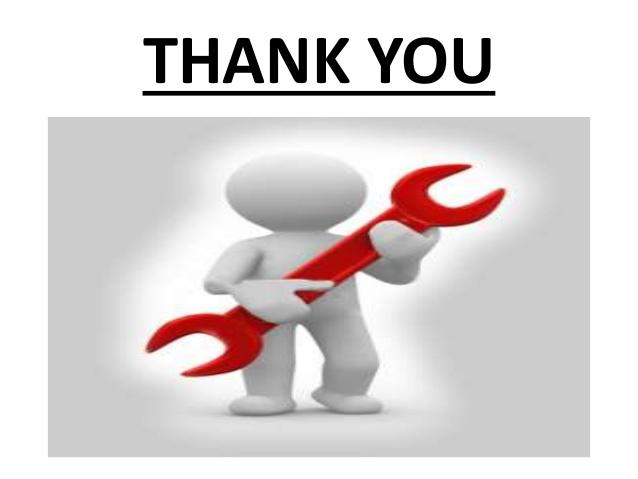